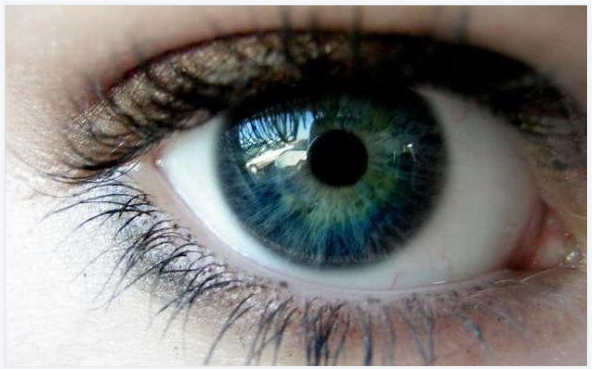 项目 七
详情页视觉营销设计
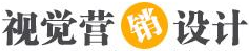 CONTENTS
目 录
7.1
详情页的设计与营销
制作焦点图
7.2
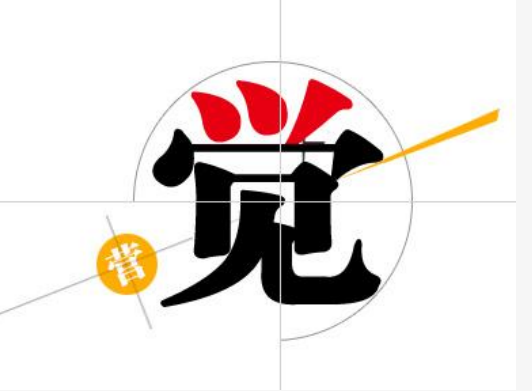 7.3
制作商品卖点图
7.4
制作商品信息展示图
7.5
制作商品细节图
7.6
制作快递与售后图
重点、难点
教学重点

掌握快递与售后图中各个板块的设计方法。
掌握快递与售后图的制作方法
教学难点

如何使制作的详情页快递与售后图更加符合需求
本节导读
不同卖家同时销售相同的商品时，客户获取的商品信息大致是相同的，此时作为附加价值的售后服务质量变得尤为重要，在详情页中添加快递与售后图信息可提升商品的竞争力，提升购买量。下面先讲解快递与售后图的设计要点，再对制作方法进行介绍。
7.6.1  快递与售后图的设计要点
01
02
退换货流程图
快递服务展示图
04
03
售后承诺图
5星好评图
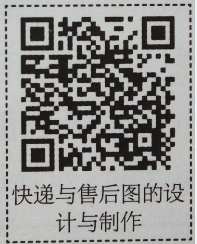 7.6.2  快递与售后图的设计与制作
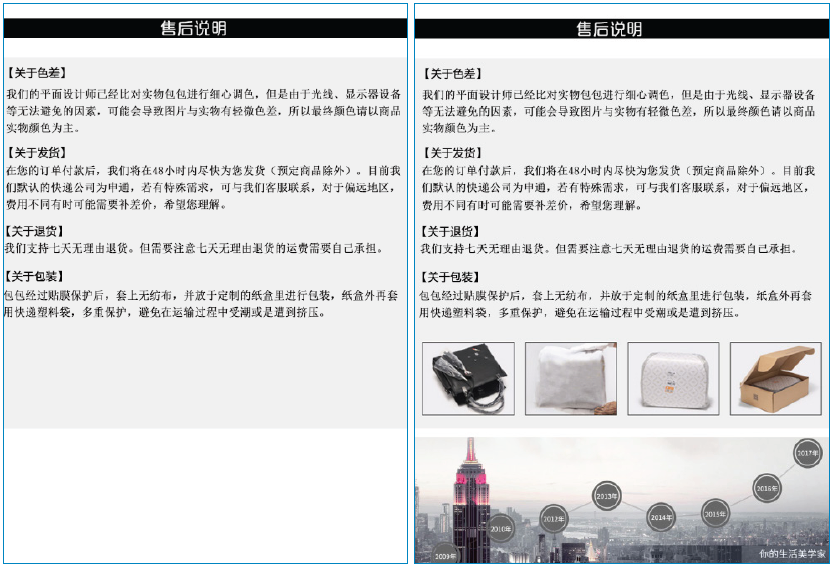 2
1
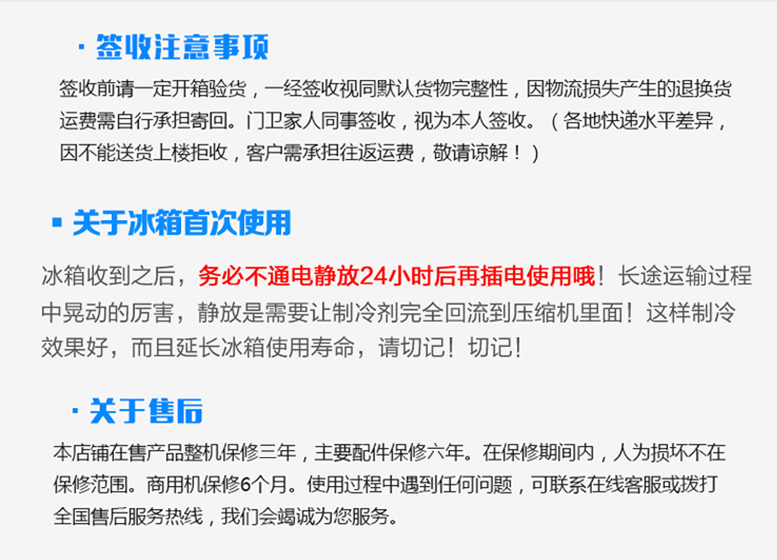 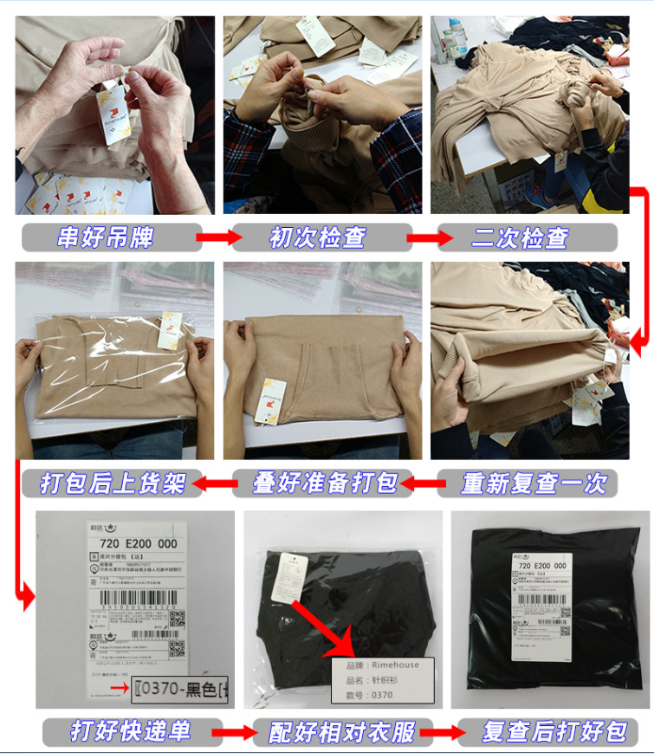 7.6.3  任务实训及考核
7.6.3  任务实训及考核
拓展延伸：如何抓住详情页设计的重点
新品、热卖单品、促销商品、常规商品

新品:
首先在传达设计理念的同时强调品牌、款式与品质，将新品介绍给客户。
其次，将商品的某一特点做到极致，突出商品的恶差异化优势。
再次，对销量低的新品可以通过打折、满减等营销方式积累一定的基础销量。

热卖单品：
这类商品有良好的销量，在详情页突出展示热销盛况、好评，暗示客户该商品已被大众认同，从而大小客户的疑虑。
然后通过展示商品优势来佐证其热销的原因，让客户相信选择该款商品时正确的选择，进一步赢得客户的信任。
拓展延伸：如何抓住详情页设计的重点
新品、热卖单品、促销商品、常规商品

促销商品：
首先需要突出活动力度，让客户关注并产生兴趣；
再次，通过性价比的优势与功能的介绍吸引客户下单。

常规商品：
首先需要给出足够的购买理由，通常是展示其优势、功能、性价比，或通过营销活动让客户产生购买兴趣。
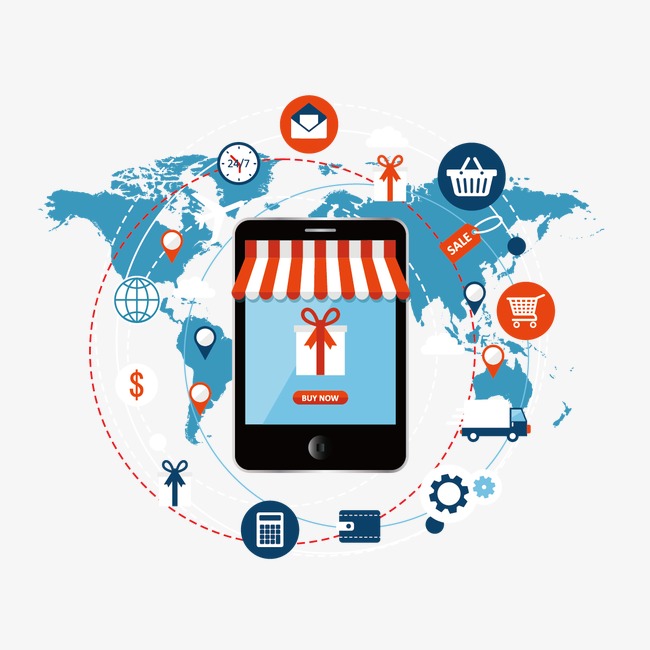 祝：学有所成！
视觉营销从入门到精通（微课版）
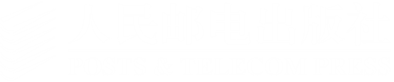